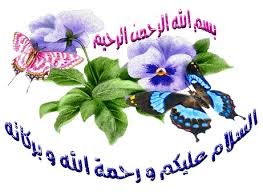 اللهم انفعنا بما علمتنا ، 
وعلّمنا ما ينفعنا ، وزدنا علماً.
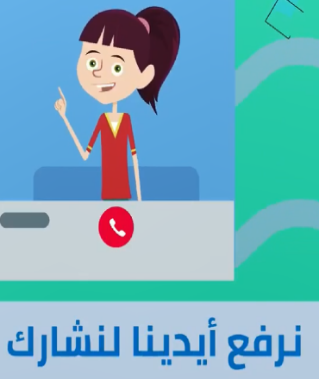 قَوَانين التّعلم-يُحْسب لِكل التَزام نُقاط
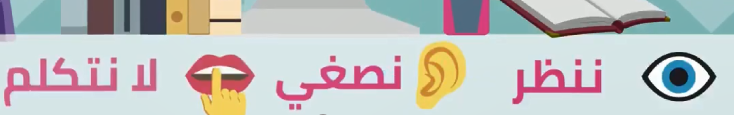 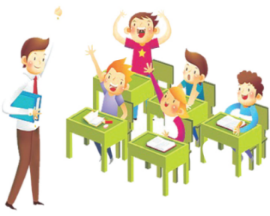 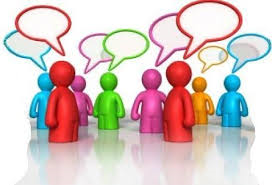 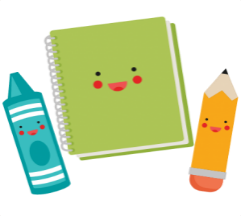 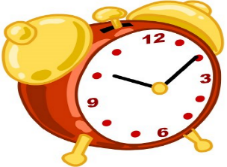 2
1
4
3
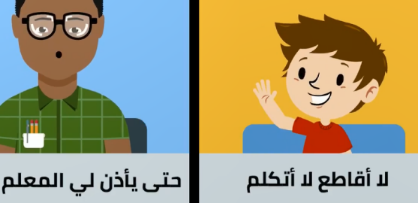 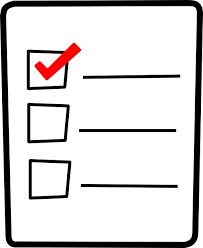 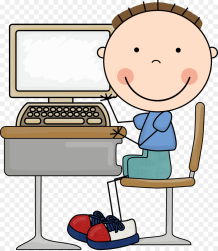 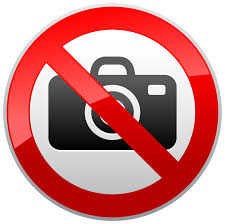 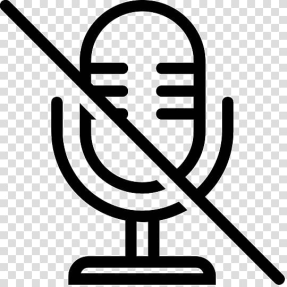 6
8
7
5
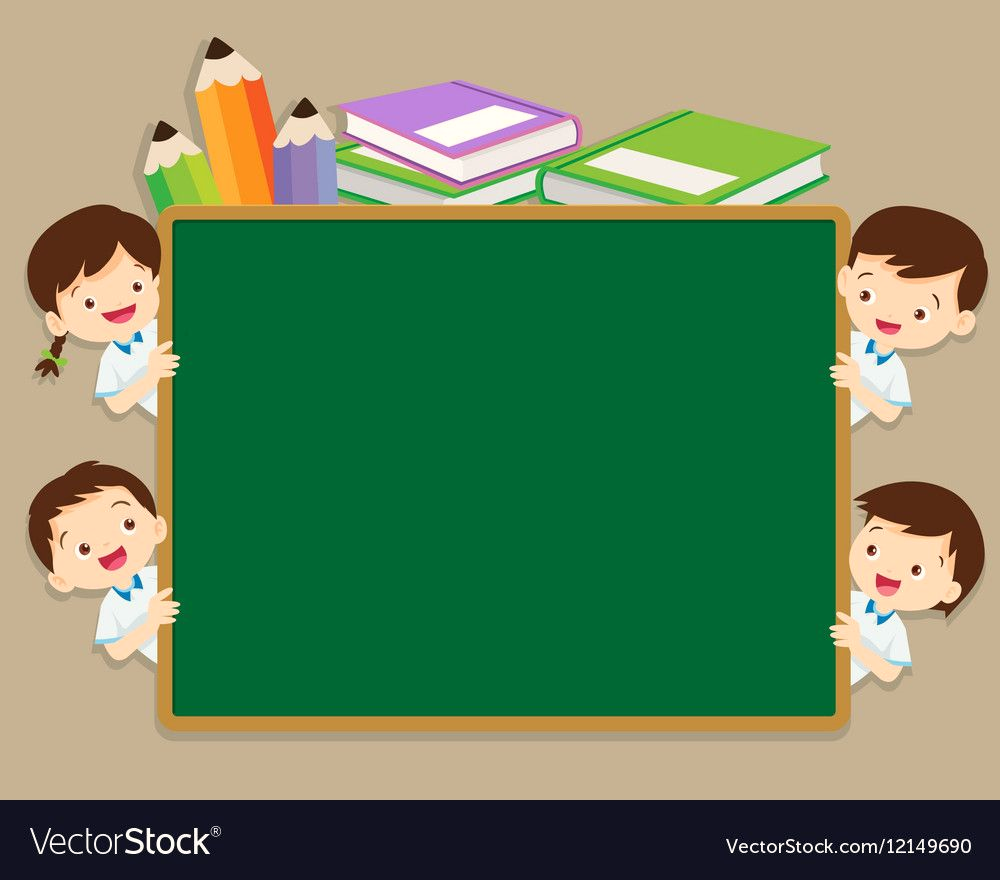 الفصل الدراسي الثاني
اليوم :  الثلاثاء  
التاريخ:   16-3-2021
التاريخ الهجري:   3 من  شعبان– 1442 هــ .
المادة : التربية الإسلامية.
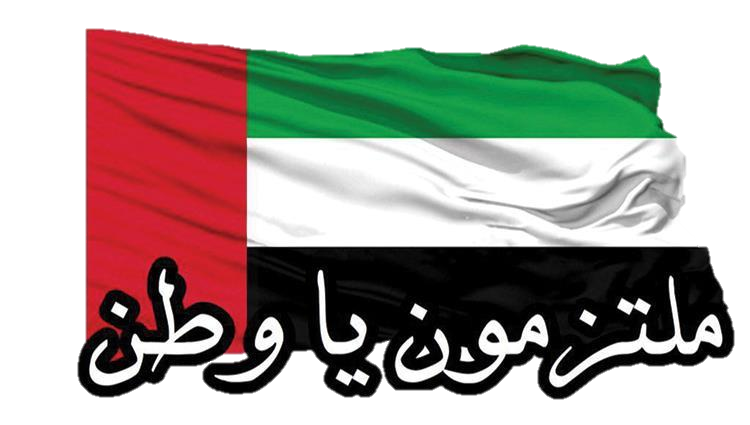 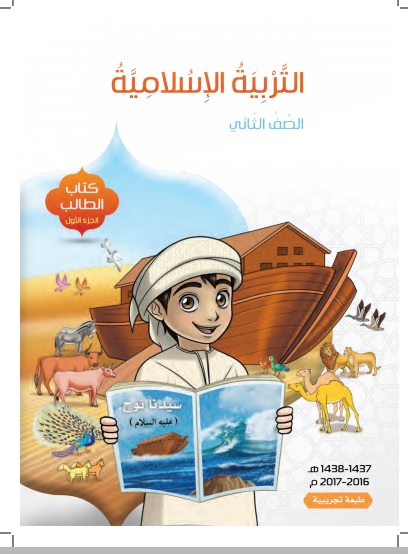 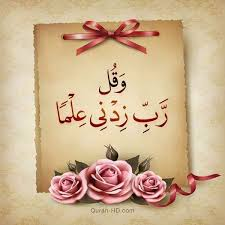 درسنا اليوم :
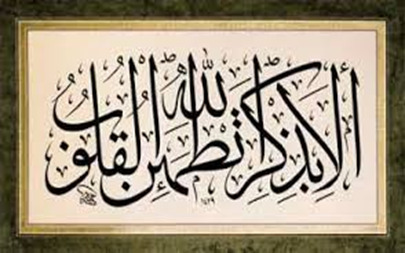 حكم الإخفاء
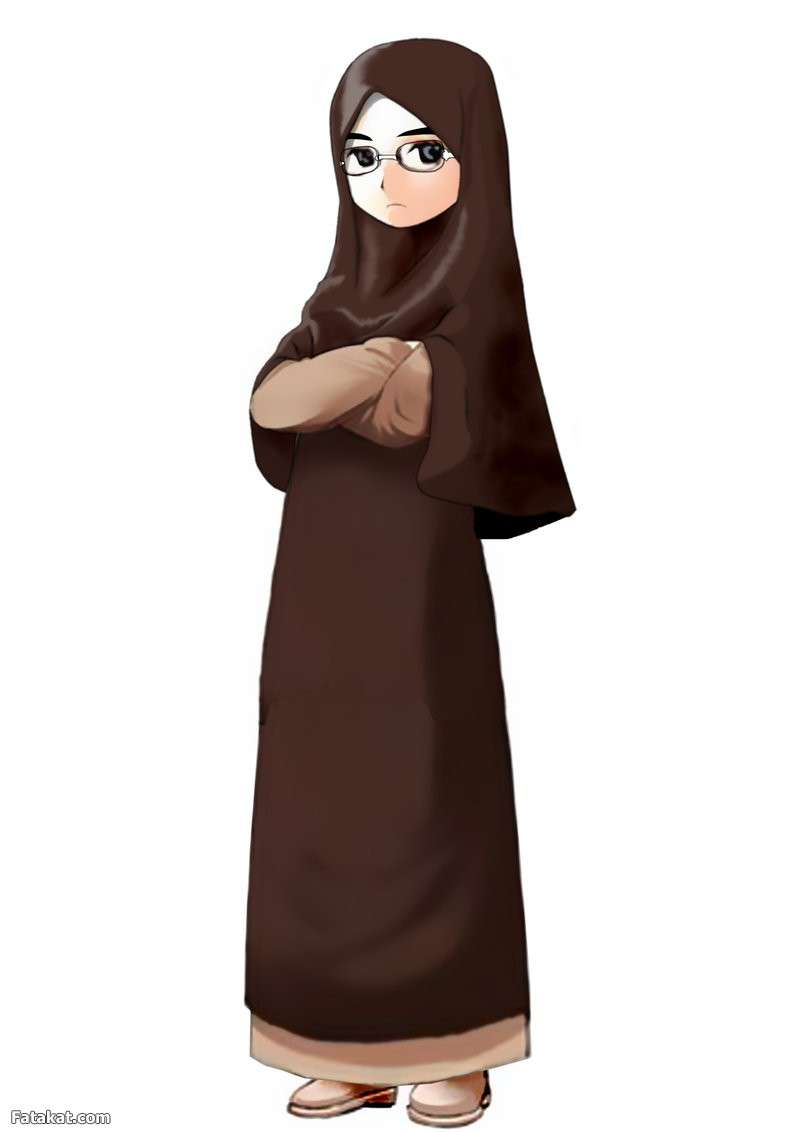 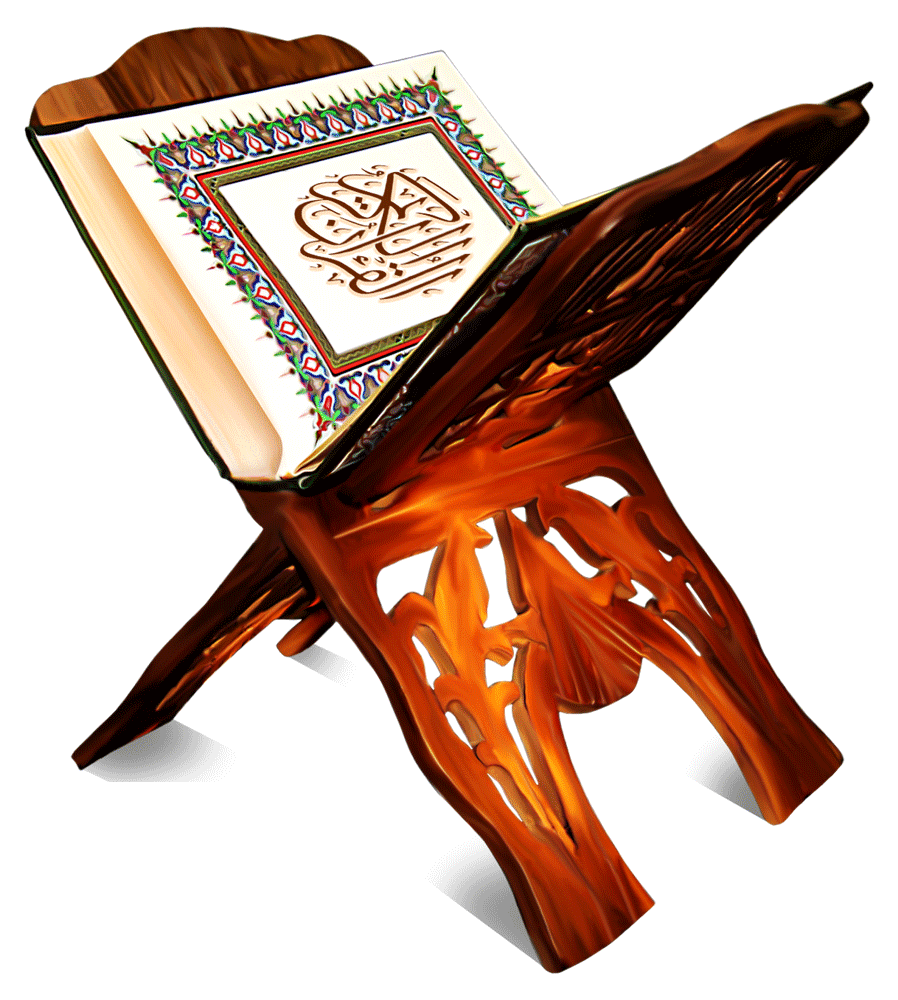 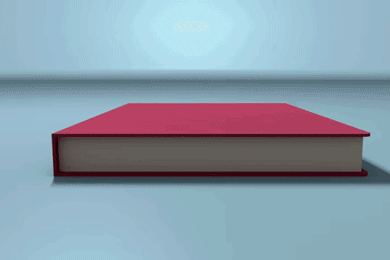 أحكام النون الساكنة والتنوين 
( حكم الإخفاء )
معلمة المادة / عزة السيد
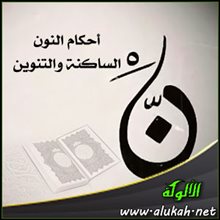 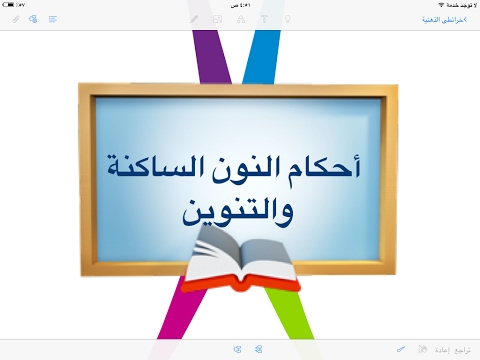 نواتج التعلم
أوضح مفهوم الإخفاء وحروفه
أوضح كيفية نطق حكم الإخفاء أثناء التلاوة
معيار النجاح
القرآن الكريم وعلومه
4.1.1 يظهر الطاّلب حفظاً وفهمً لثلاثة أحزاب من القرآن ،ومعرفةً بمعانيها الشرعية ،وتطبيقًا لأحكام تلاوتها.
أحكام النون الساكنة والتنوين
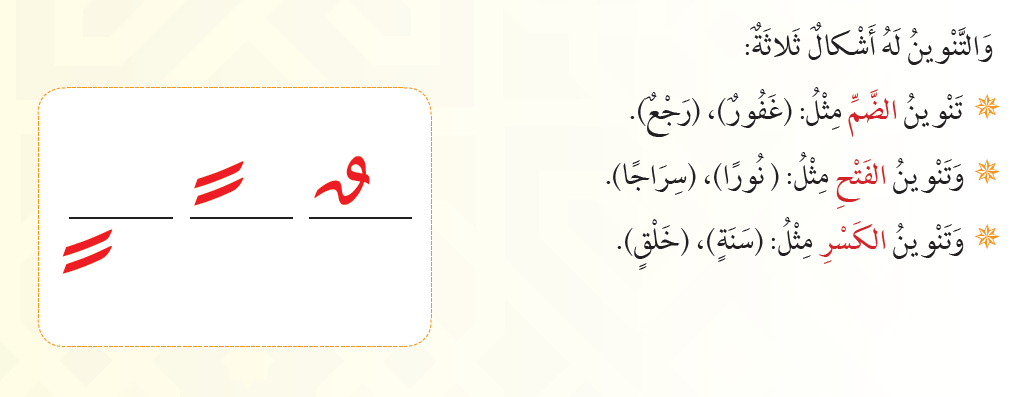 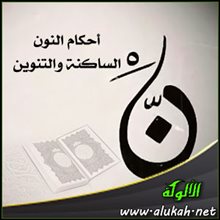 تقييم قبلي
س1: ما هي أحكام النون الساكنة والتنوين ؟ 
س2: ما المقصود بالإدغام وما حروفه؟ 
س3:ما المقصود بالإظهار الحلقي وما هي حروفه؟
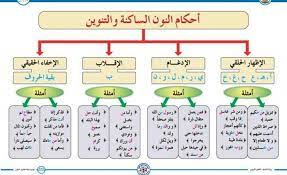 التهيئة الحافزة : من خلال مشاهدة مقطع الفيديو التالي – استمع ثم أجيب
مفهوم الإخفاء
النطق بالنون الساكنة أو التنوين بلا تشديد، على صفة بين الإظهار والإدغام مع بقاء الغنة في الحرف الأول بمقدار حركتين
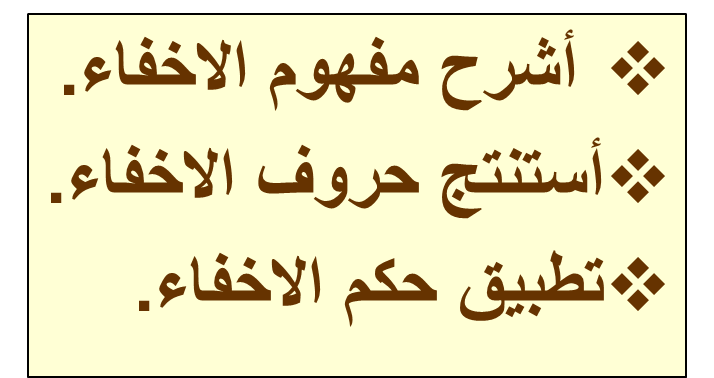 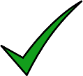 طالبتي العزيزة..
رتبي مفهوم الاخفاء
النطق بالنون الساكنة أو التنوين بلا تشديد، -أ
ج- على صفة بين الإظهار والإدغام مع بقاء الغنة
ب - في الحرف الأول بمقدار حركتين
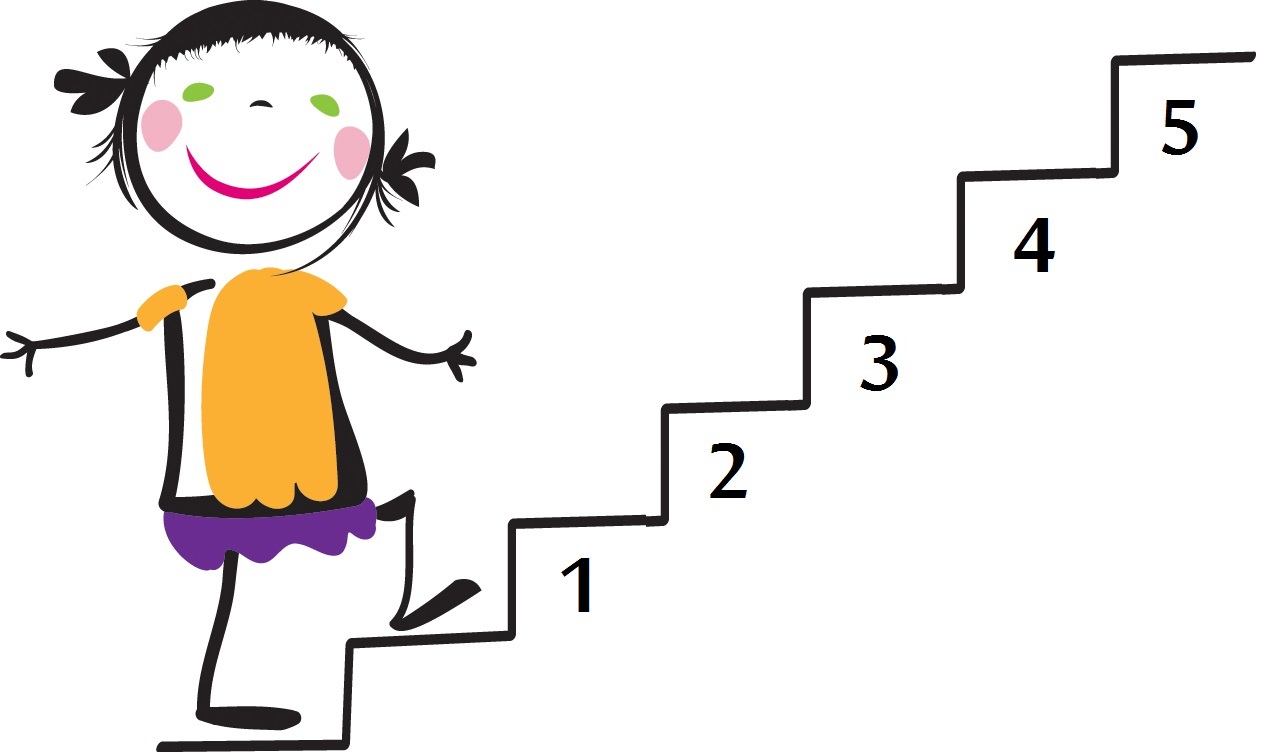 الإخفاء هو:
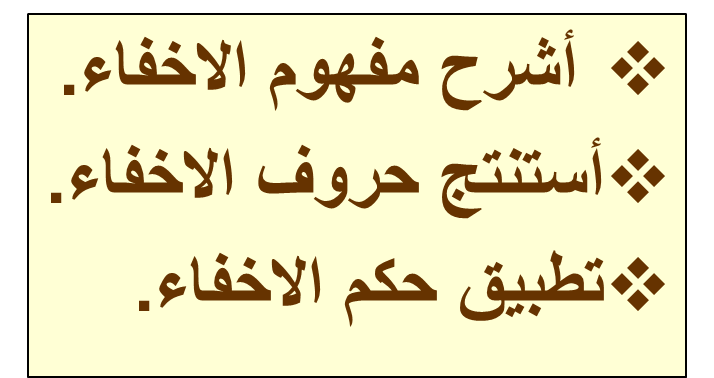 طالبتي العزيزة..
رتبي مفهوم الاخفاء
ب - في الحرف الأول بمقدار حركتين
د- على صفة بين الإظهار والإدغام مع بقاء الغنة
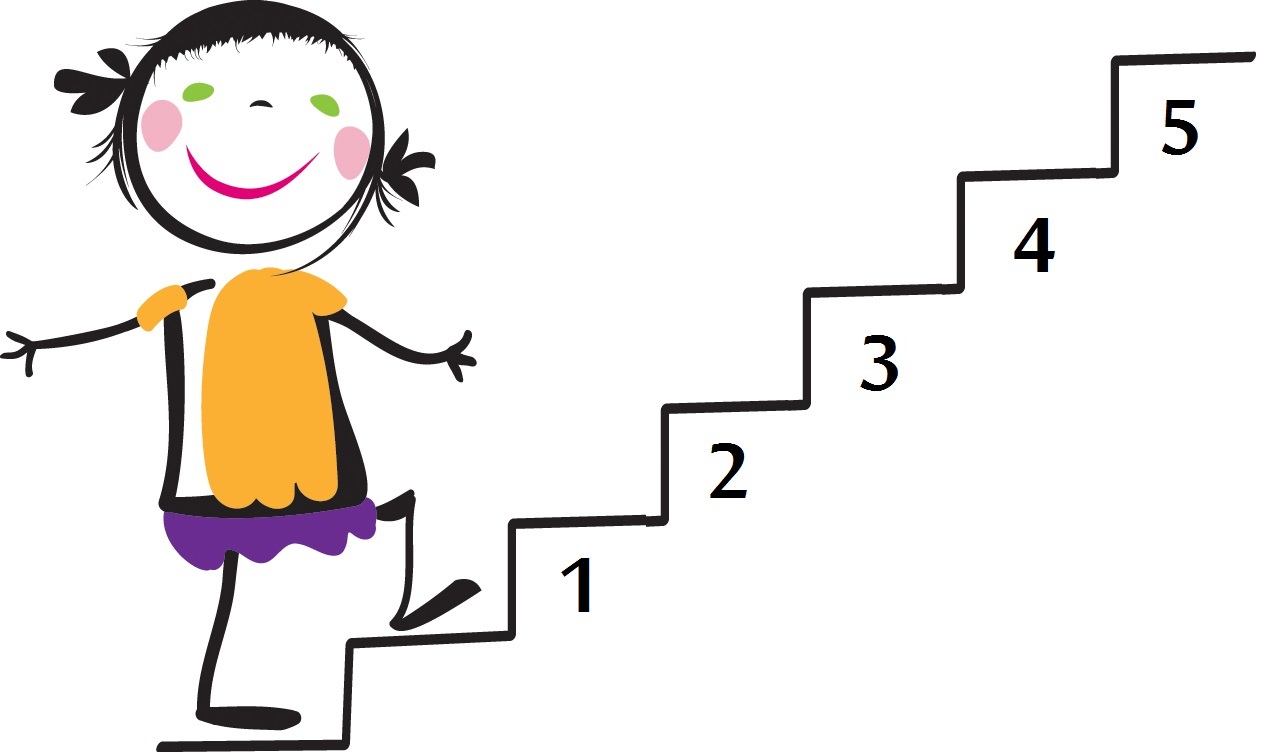 النطق بالنون الساكنة أو التنوين بلا تشديد، -أ
الإخفاء هو:
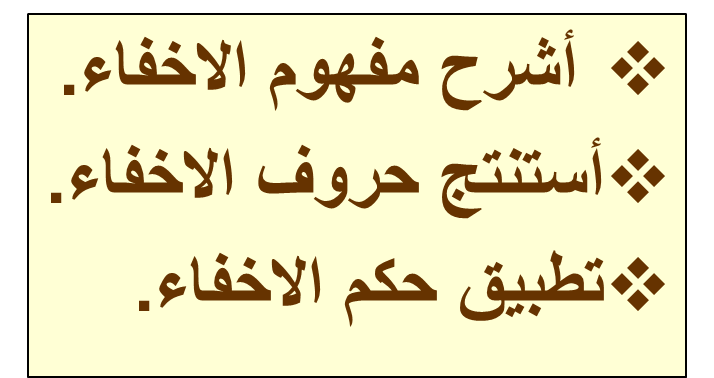 حروف الاخفاء
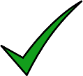 استراتيجية  ابحث عن الكنز
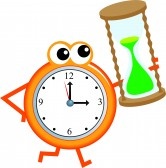 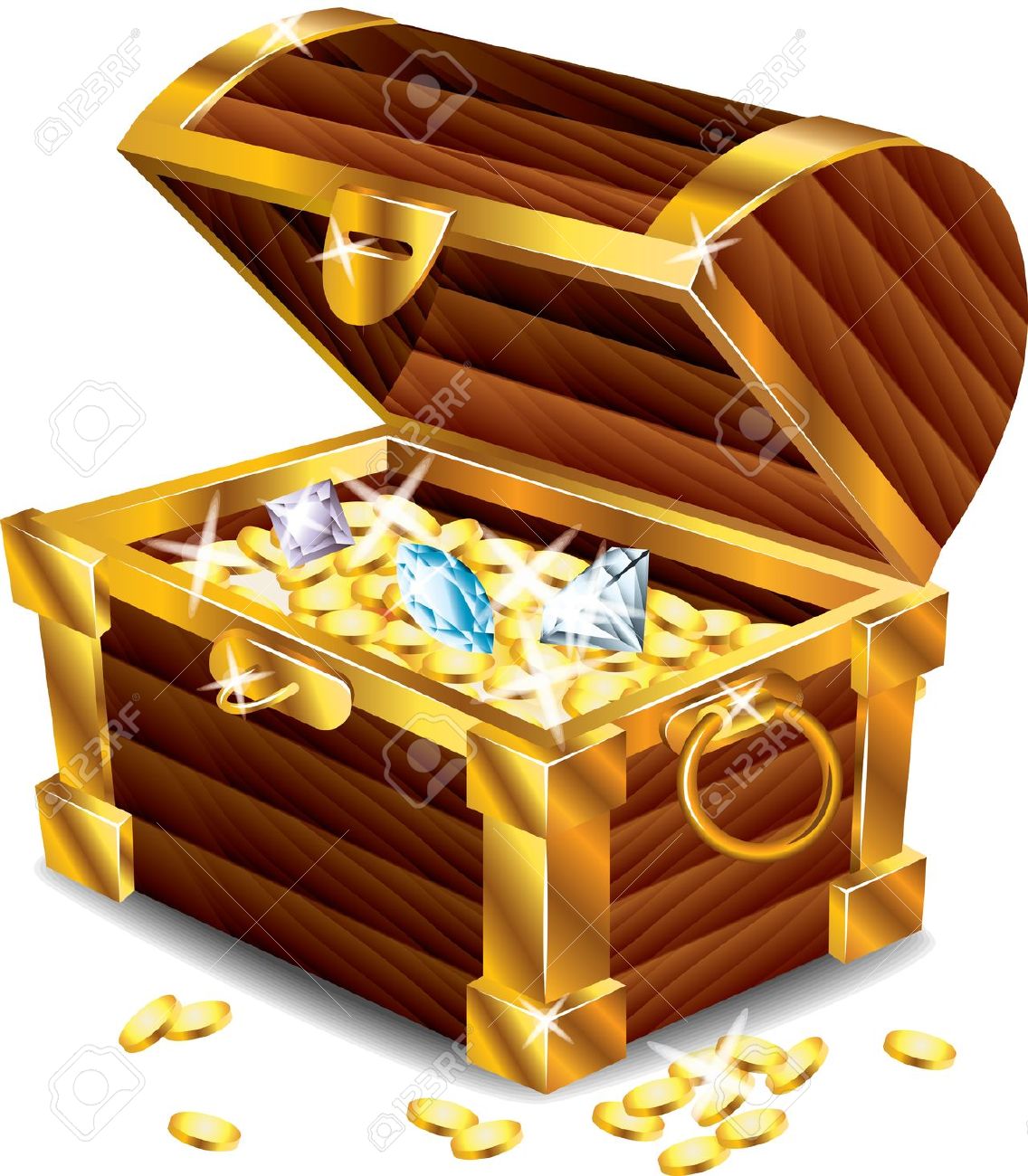 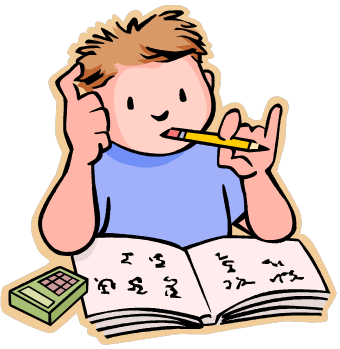 صف  ذا  ثنا  كم  جاد شخص  قد  سما -:-  دم طيباً زد  في  تقى  ضع ظالماً
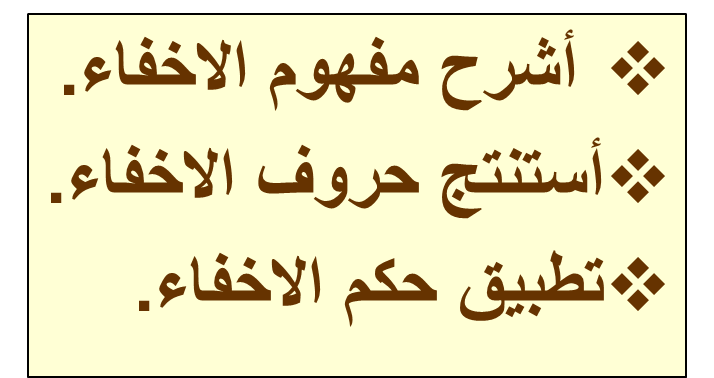 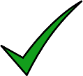 حروف الاخفاء
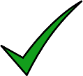 ظ
ض
ط
ص
ش
س
ت
ث
ز
د
ذ
ق
ف
ج
ك
اسم الطالبة:...........
الصف :..............
نشاط صفي حكم الاخفاء
لوني  5 من حروف الاخفاء
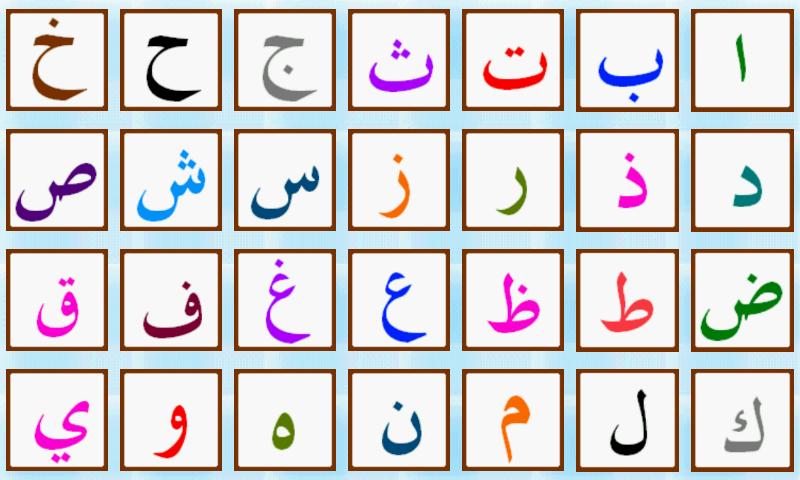 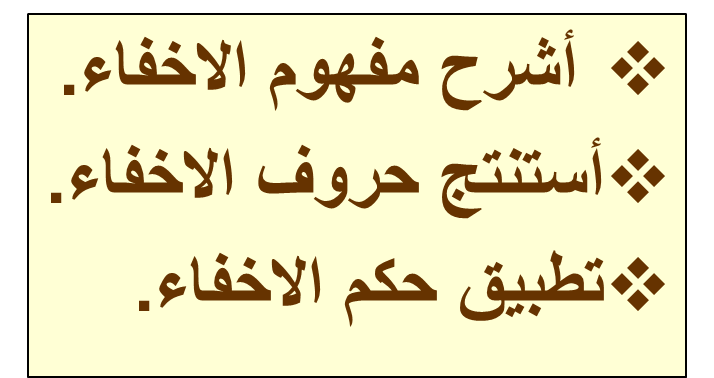 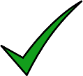 مثال
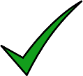 النون الساكنة

أَنداداً

وَإِن فاتكم
التنوين

رِيحاً صَرصراً
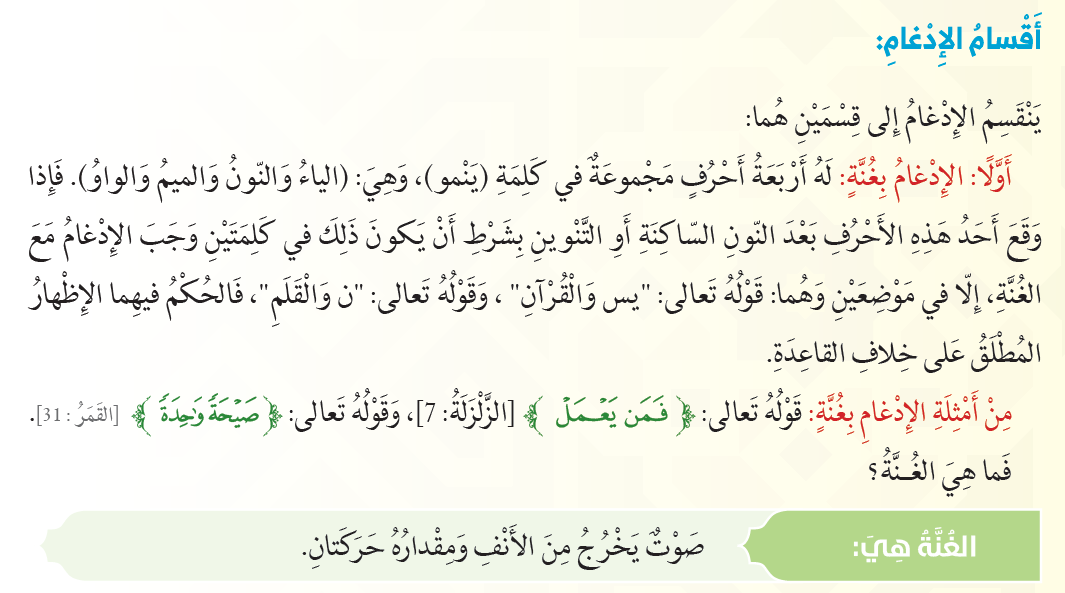 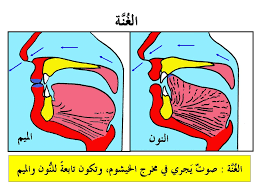 استمع وأطبق
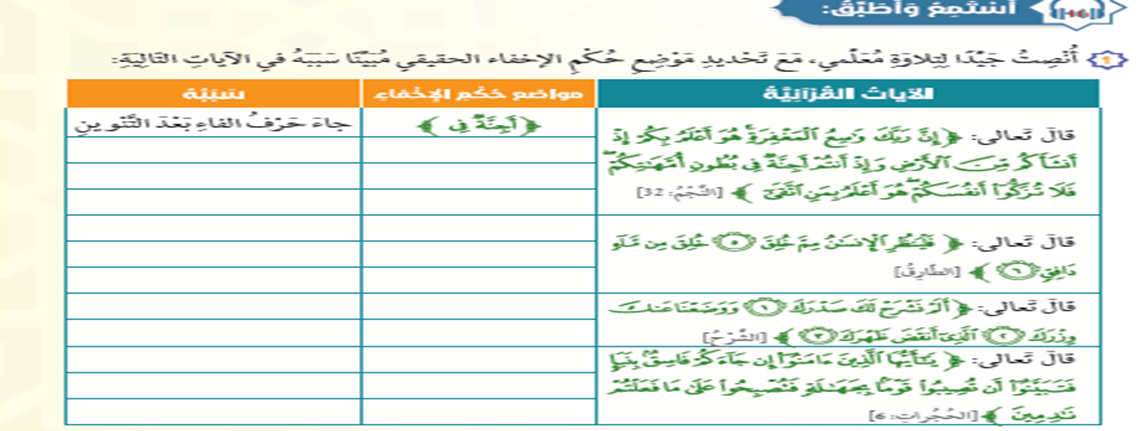 استمع وأطبق
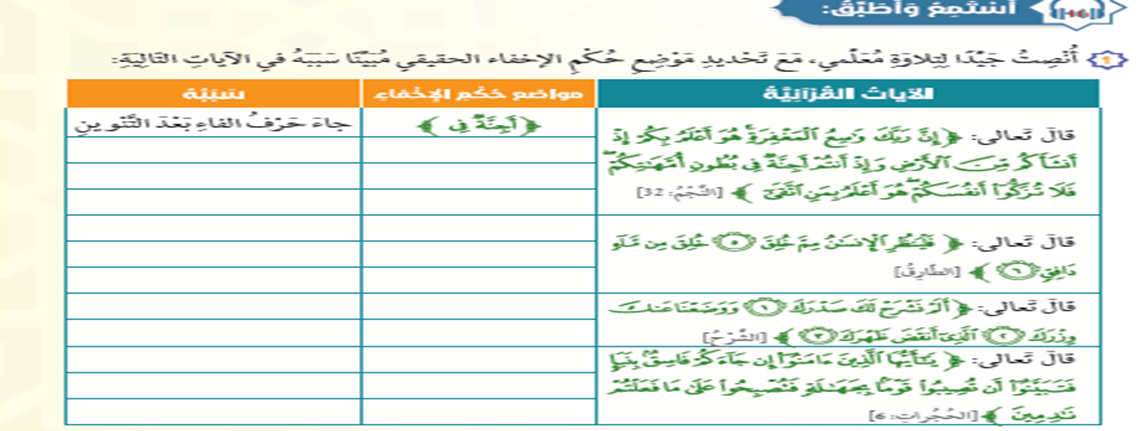 حرف ش بعد النون
أنشأكم
أنفسكم
حرف ف بعد النون
أنتم
حرف ت بعد النون
فلينظر
حرف ظ بعد النون
ماءٍ دافق
حرف د بعد التنوين
الانسان
حرف س بعد النون
حرف ك بعد النون
عنك
حرف ق بعد النون
أنقض
حرف ج  بعد النون
ان جاءكم
حرف ت بعد النون
أن تصيبوا
حرف ف بعد التنوين
بنباءٍ فتبينوا
البطــاقة التفاعلية
بنك الاسئلة
أنقر فوق الرقم ليظهر السؤال
2
2
4
عرف الإدغام
2
3
هل يأتي حكم  الإدغام  في  كلمة  واحدة أم في كلمتين ؟
أقسام الإدغام
1
عرف الإدغام
ما هو حرف الإخفاء الوارد في هذه الكلمات
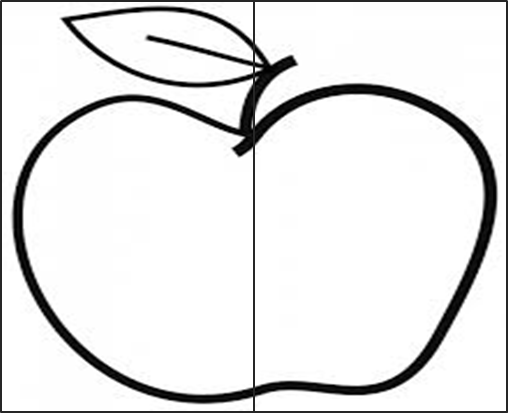 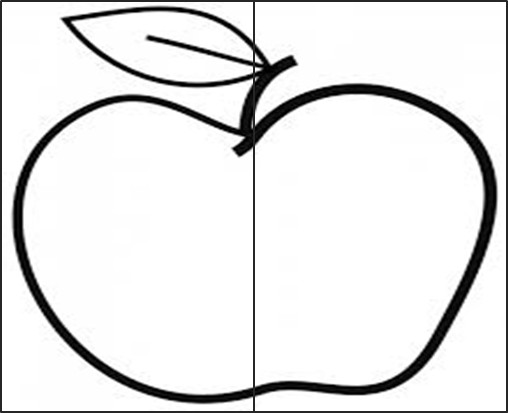 ظ
ك
فلينظر
عنك
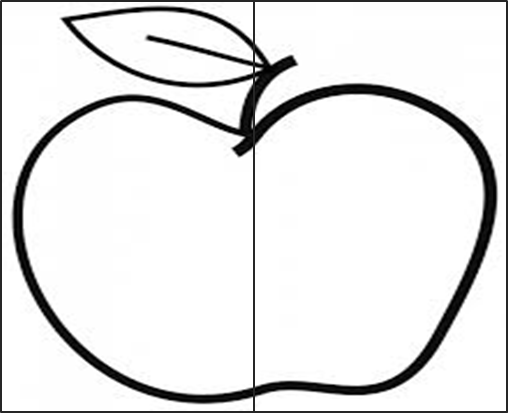 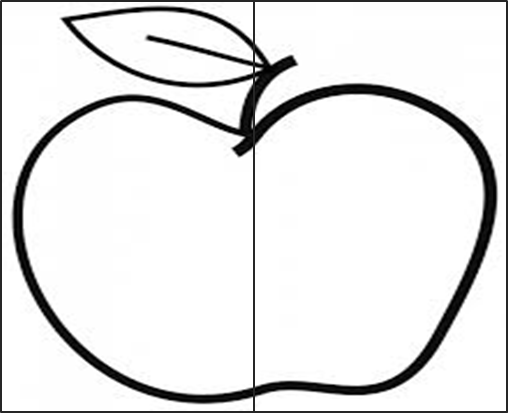 ج
ف
ان جاءكم
بنباءٍ فتبينوا
ما هو حرف الإخفاء الوارد في هذه الكلمات
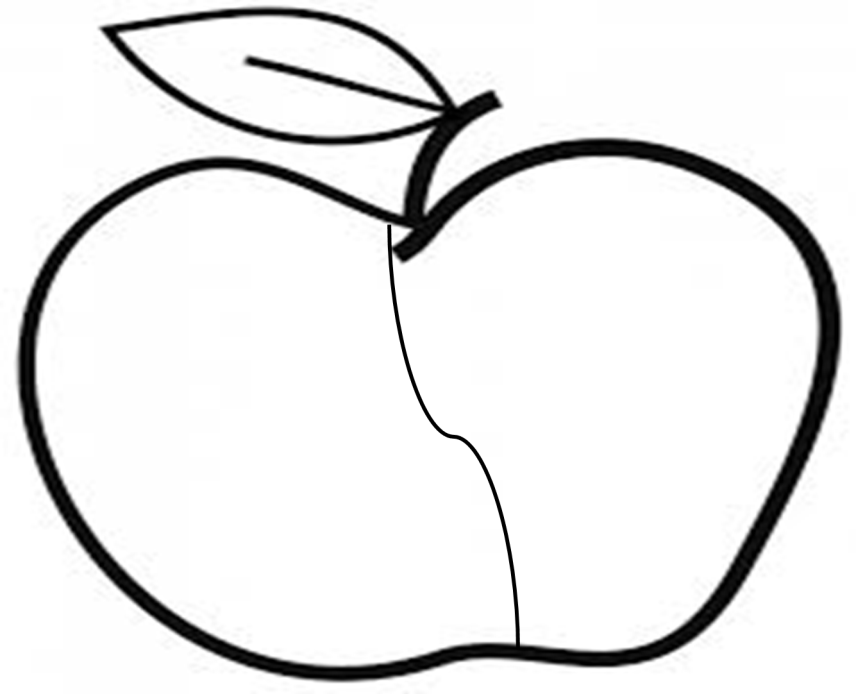 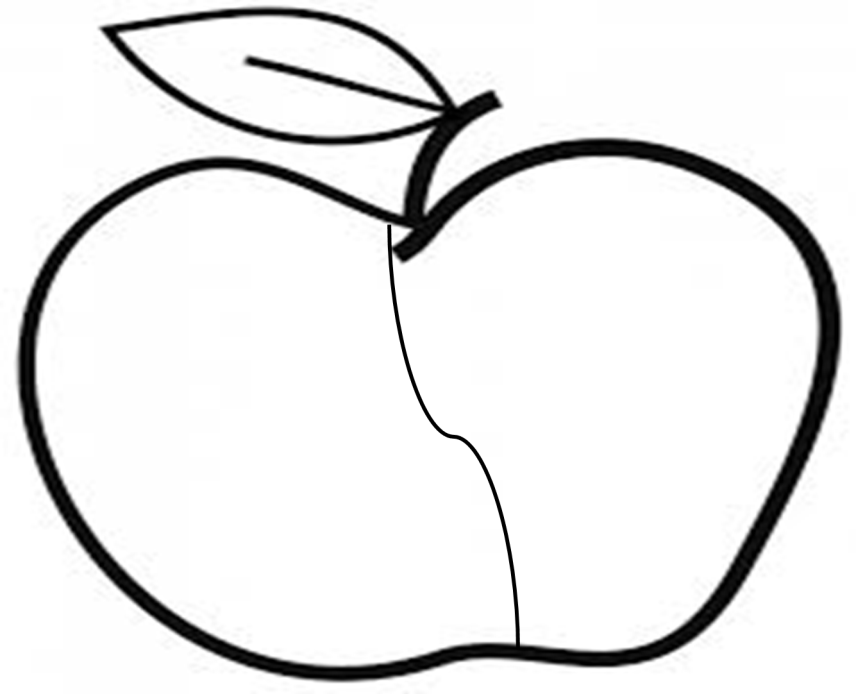 ف
أنفسكم
د
ماءٍ دافق
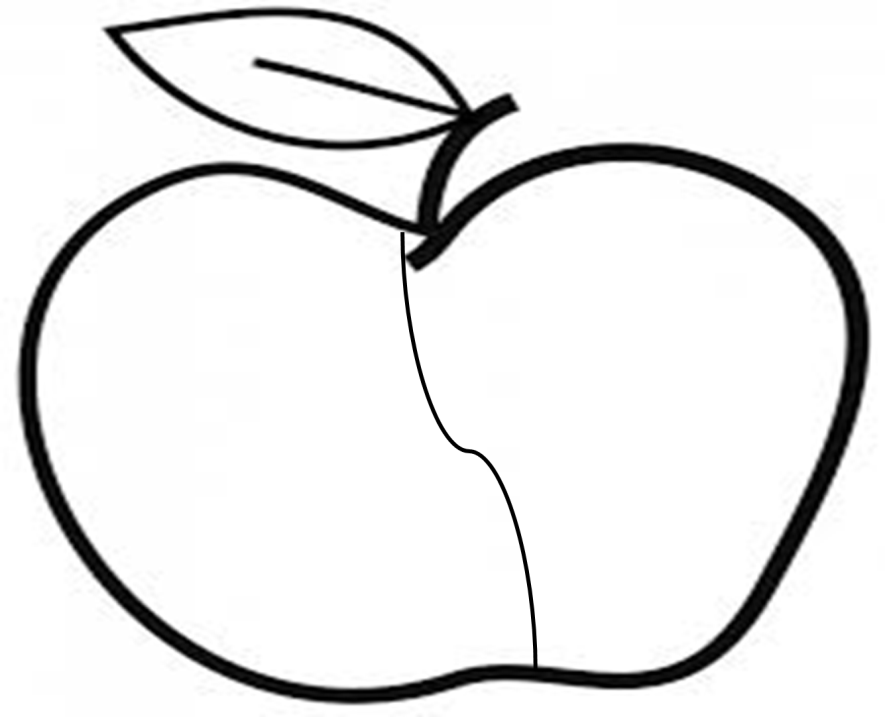 ص
أن تصيبوا
الربط بالهوية الوطنية
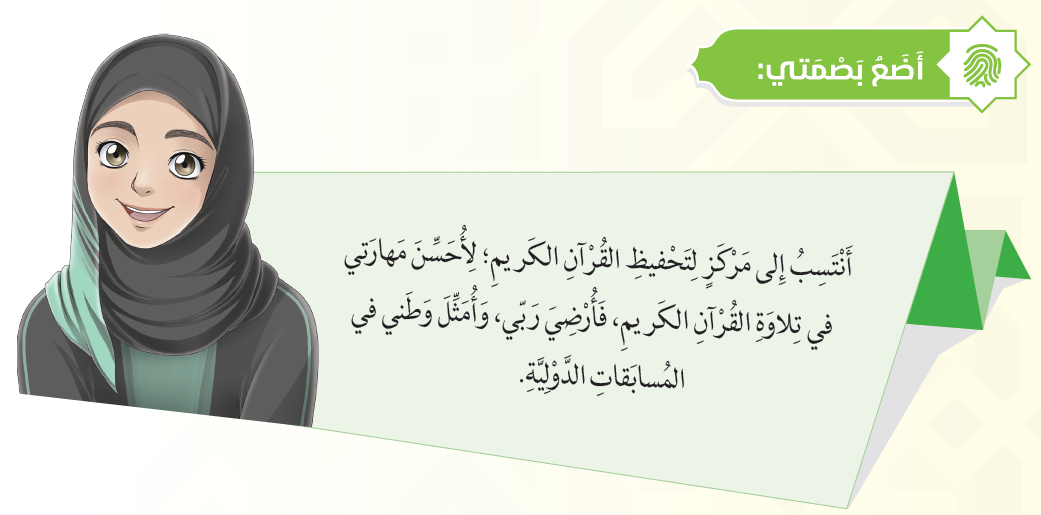 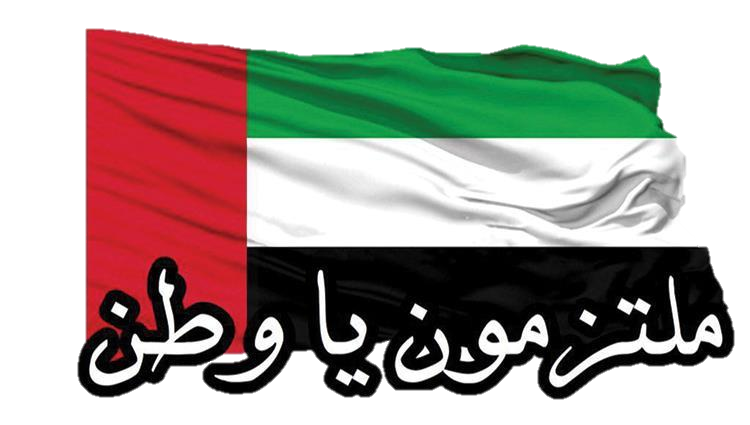 أنشطة المجموعات
المجموعة  ( ب  )
المجموعة  ( أ  )
المجموعة  ( ج  )
المجموعة ( ب  ) حددي موضوع حكم الإخفاء في الآيات السابقة:
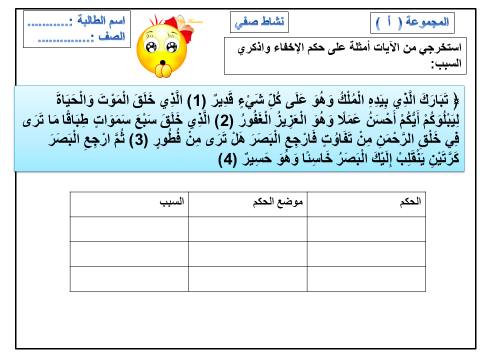 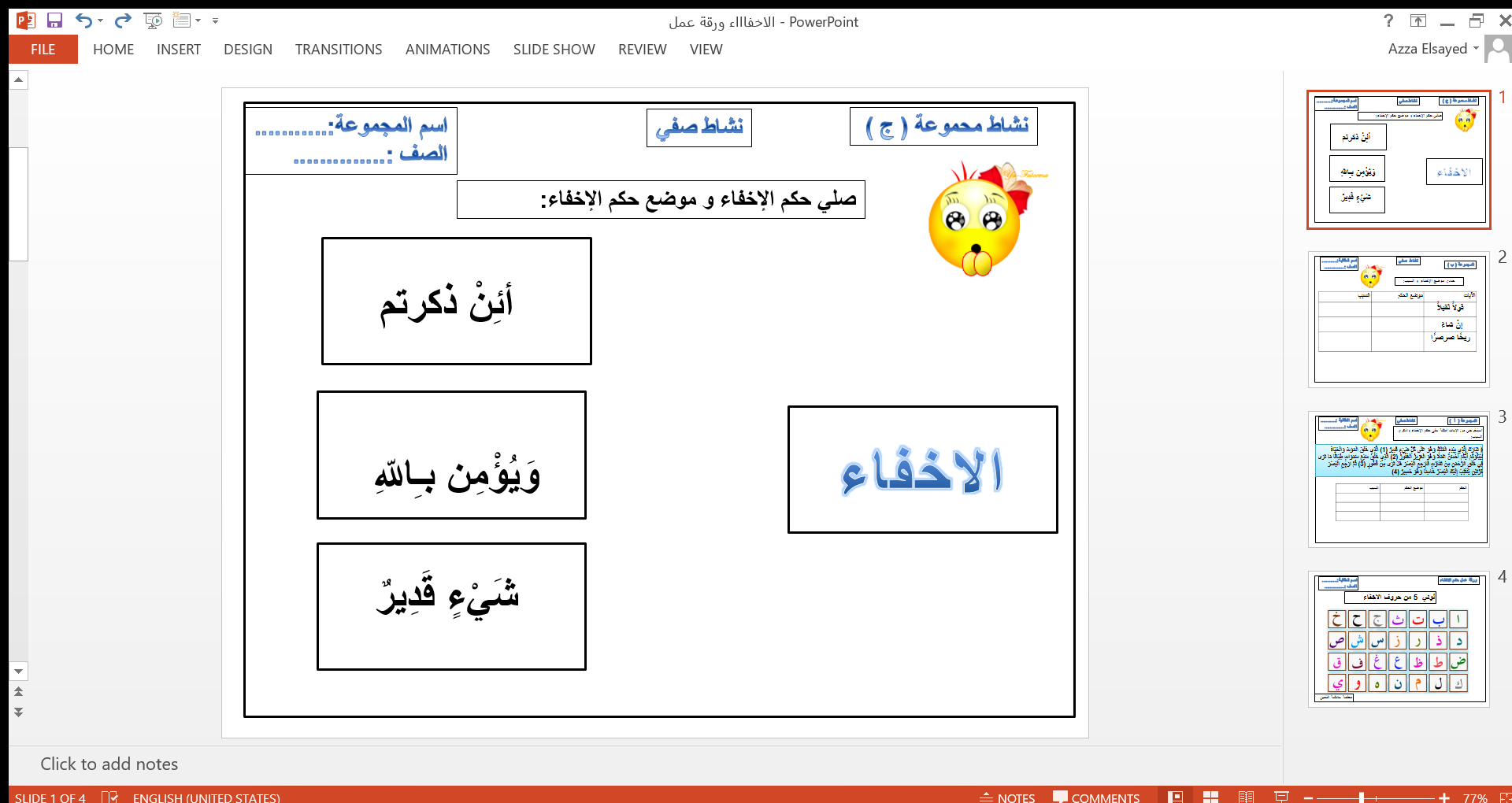 إنْ شاءَ
قولاً ثقيلاً
أنشطة المجموعات
اسم الطالبة :...........
الصف :..............
نشاط صفي
المجموعة (  أ  )
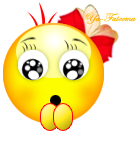 استخرجي من الآيات أمثلة على حكم الإخفاء واذكري السبب:
﴿ تَبَارَكَ الَّذِي بِيَدِهِ الْمُلْكُ وَهُوَ عَلَى كُلِّ شَيْءٍ قَدِيرٌ (1) الَّذِي خَلَقَ الْمَوْتَ وَالْحَيَاةَ لِيَبْلُوَكُمْ أَيُّكُمْ أَحْسَنُ عَمَلًا وَهُوَ الْعَزِيزُ الْغَفُورُ (2) الَّذِي خَلَقَ سَبْعَ سَمَوَاتٍ طِبَاقًا مَا تَرَى فِي خَلْقِ الرَّحْمَنِ مِنْ تَفَاوُتٍ فَارْجِعِ الْبَصَرَ هَلْ تَرَى مِنْ فُطُورٍ (3) ثُمَّ ارْجِعِ الْبَصَرَ كَرَّتَيْنِ يَنْقَلِبْ إِلَيْكَ الْبَصَرُ خَاسِئًا وَهُوَ حَسِيرٌ (4)
اسم الطالبة:...........
الصف :..............
نشاط  صفي
المجموعة ( ب )
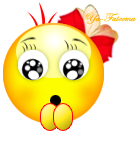 حددي موضع الإخفاء  و السبب:
قولاً ثقيلاً
إنْ شاءَ
اسم الطالبة :...........
الصف :..............
نشاط محموعة ( ج )
نشاط صفي
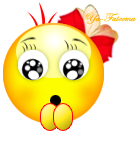 صلي حكم الإخفاء و موضع حكم الإخفاء:
أئِنْ ذكرتم
الاخفاء
وَيُؤْمِن بـِاللّهِ
شَيْءٍ قَدِيرٌ
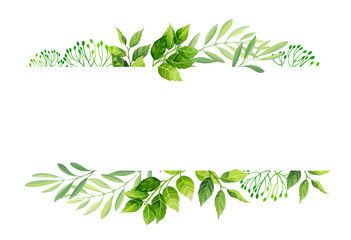 تقويم ختامي
https://quizizz.com/admin/quiz/5feadcb41e691d001c208daf
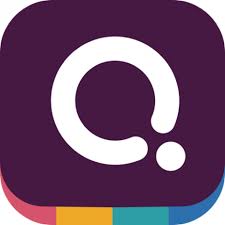 شرح  مبسط لاحكام النون الساكنة والتنوين
https://watchkin.com/76c51a36cf
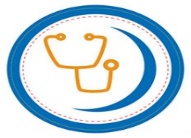 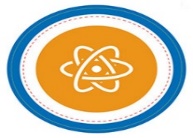 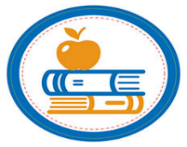 التقييم الختامي
نشاط إلكتروني يوضح مدى فهم الطلاب خلال الحصة الدراسية  (ماستري كونكت)
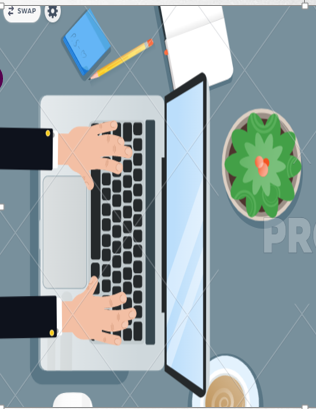 تقييم ختامي ماستري كونكت / درس أحكام النون الساكنة والتنوين
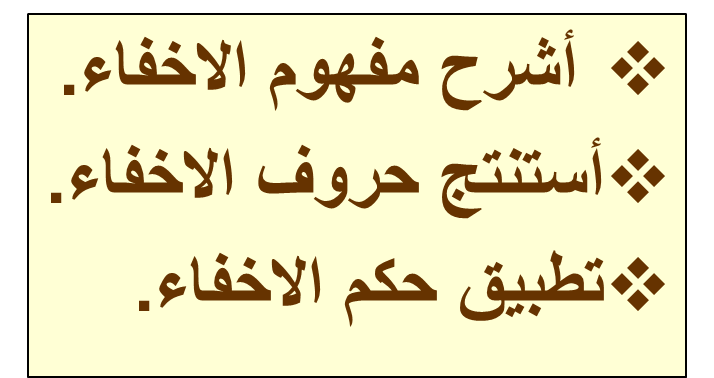 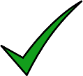 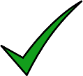 ما مدى فهمكِ
للدرس؟
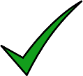 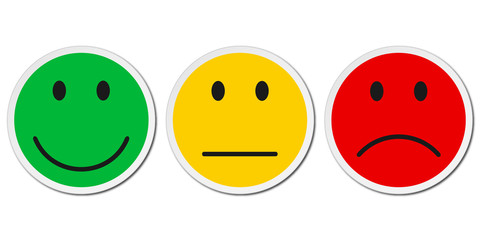 كفارة المجلس
سبحانك اللهم وبحمدك
أشهد أنْ لا إله إلا الله
أستغفرك وأتوب إليك
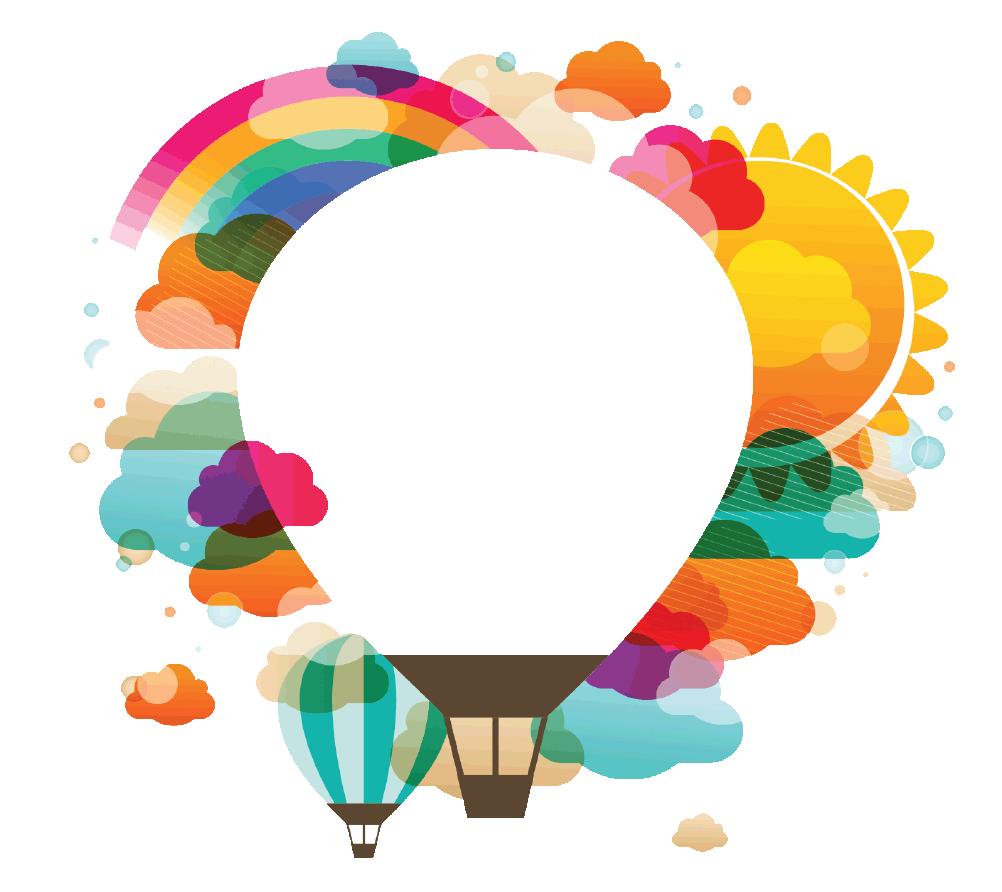 شكرا لكم